OBILNINY  A  KRMOVINY
Ing. Marta LazúrováZŠ. sv. Don bosca Zlaté moravce
Obilniny
Rastliny, ktoré človek pestuje na poli
Jednoročné 
Majú podobnú stavbu, ako lúčne trávy:
Zväzkovité korene
Dutá stonka spevnená kolienkami (steblo)
klas
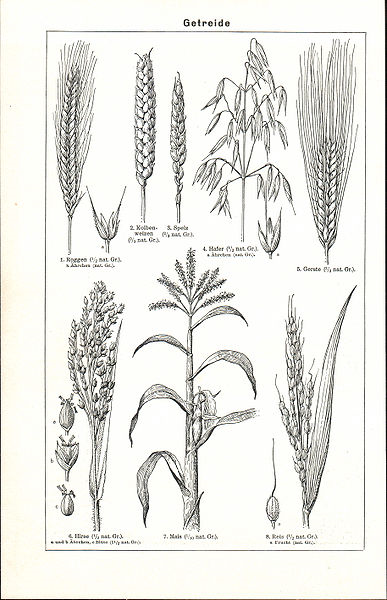 Pšenica
Naša najdôležitejšia obilnina

Semeno- zrno 

Mletím zrna získavame bielu múku a krupicu
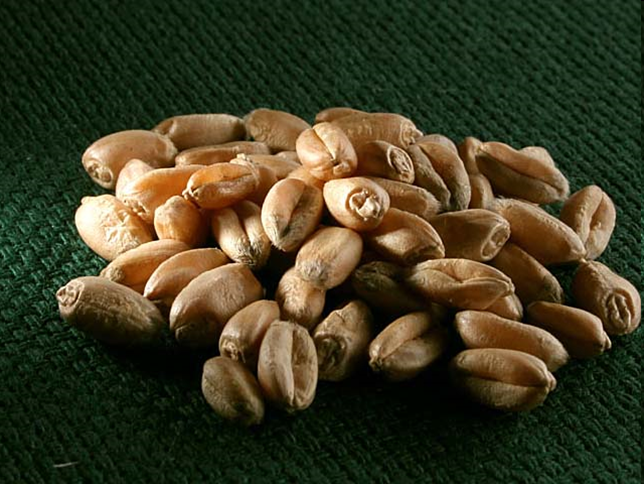 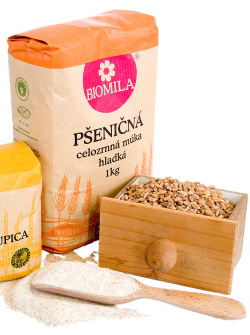 Raž
Mletím zŕn získavame tmavú múku (ražný chlieb)

Zrná sa používajú aj na výrobu ražnej kávy
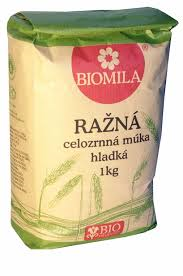 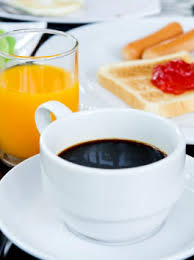 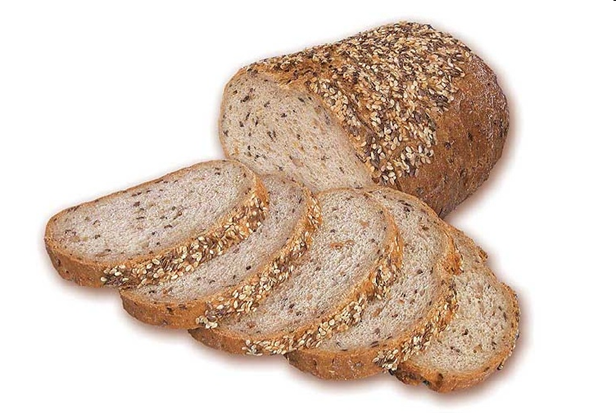 Jačmeň
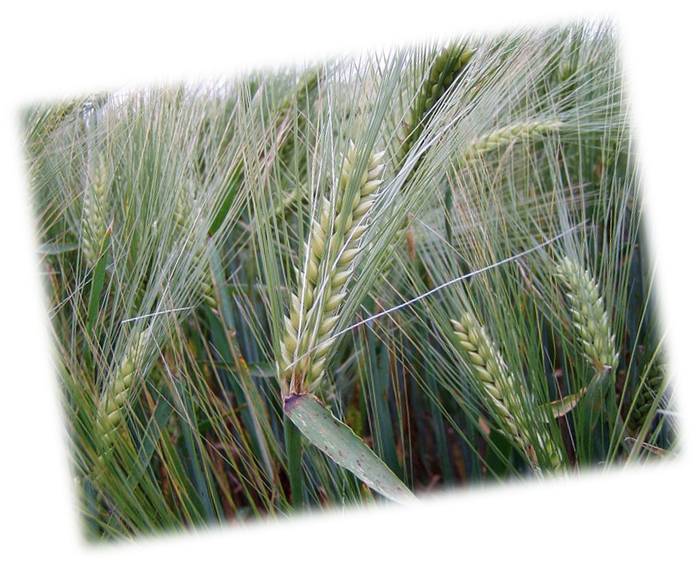 Priemyselná obilnina
Používa sa na výrobu sladu (pivo)
Zo zrna sa melú krúpy
Jačmeňom sa kŕmia ošípané a hydina
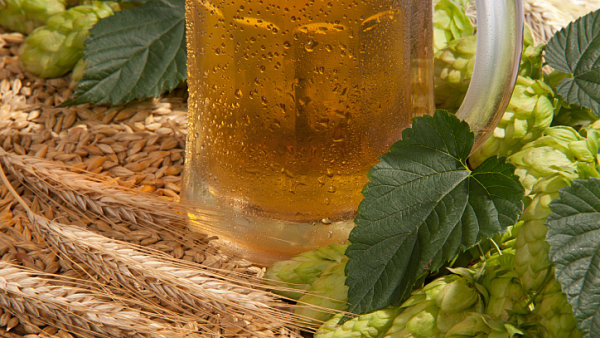 Ovos
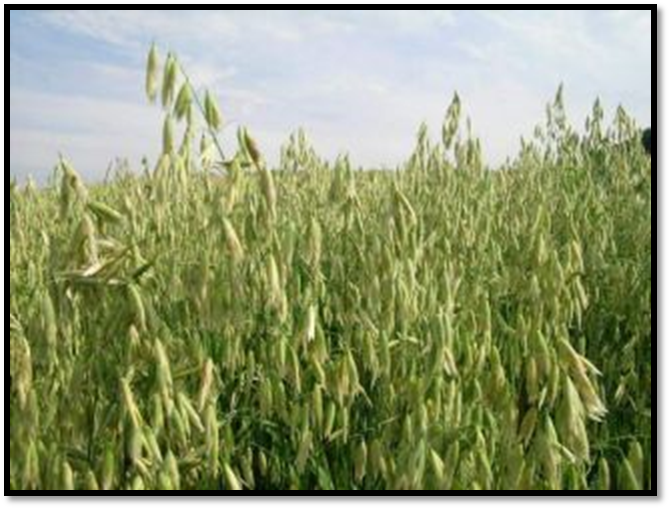 Na kŕmenie koní, ošípaných a králikov

Zo zŕn sa vyrábajú ovsené vločky
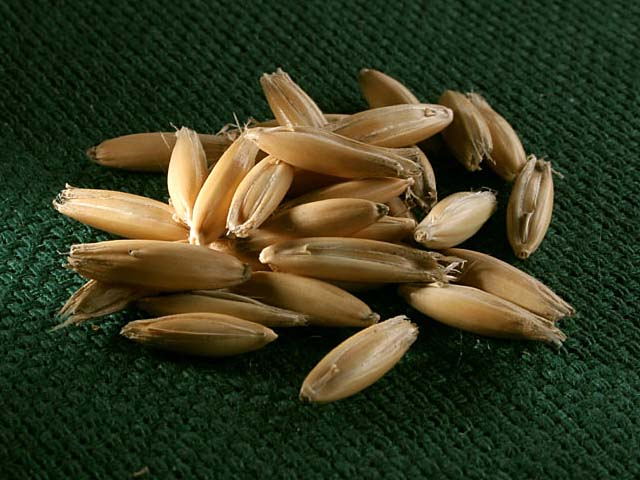 KUKURICA
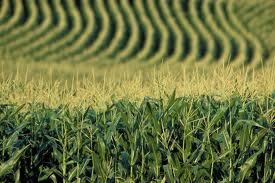 Pochádza z Mexika

Vyrába sa z nej škrob, kukuričná múka, pukance, zaváraná či mrazená kukurica

Krmivo pre hospodárske zvieratá
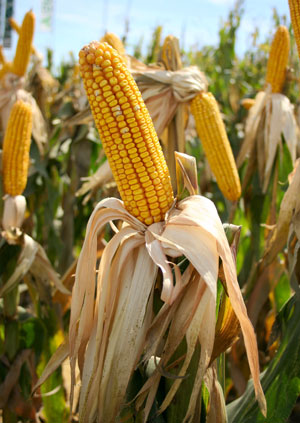 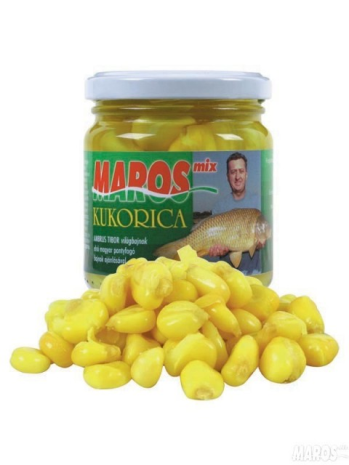 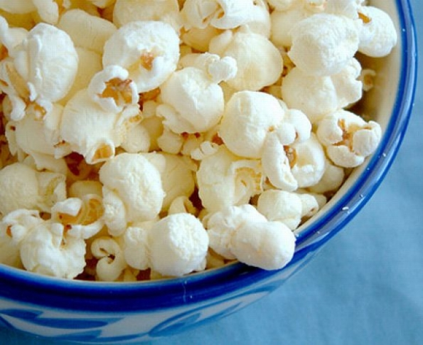 Krmoviny
Ďatelina lúčna




Lucerna siata
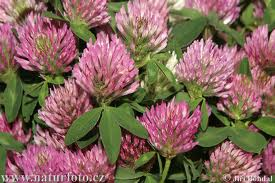 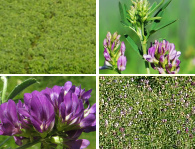 Krmoviny - strukoviny
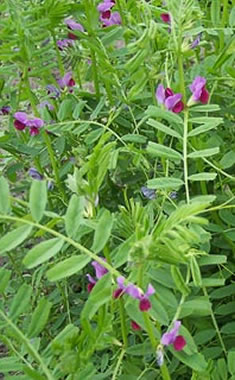 Semená uložené v struku
Obsahujú bielkoviny
Pri ich koreňoch žijú hľuzkové baktérie
Vika siata, bôb obyčajný
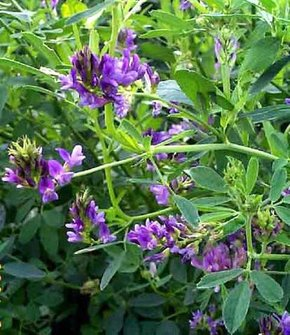 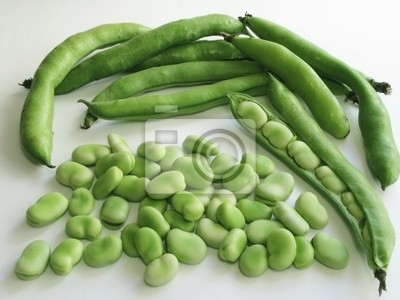 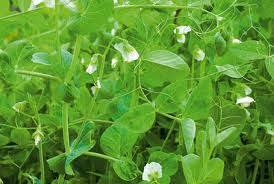